1.
New CORS Station Webpages: Public Feedback Forum
Dr. Kimber DeGrandpre and Jay Howard
August 10 2023
2.
Disclaimers
*This handout includes screenshots of the new CORS Station Pages*

*These new pages will replace the current CORS Station Pages: https://www.ngs.noaa.gov/CORS/Sites/1lsu.html *

*This site is currently in Development*

* This site is not finished, information may be incorrect, and the site is not publicly accessible*

*Public Beta release expected in early 2024*
3.
Feedback
The purpose of this document is to provide a copy of the new pages so that as we build them we are able to provide the information that our user base wants in an easily accessible way.

Please send all thoughts, suggestions, requests, or comments to:
Dr. Kimber DeGrandpre – NGS.Feedback@noaa.gov

I will read every email, but I may not be able to respond to all of them or incorporate all suggestions/requests in the final product. Please be sure to either reference the slide number (top left corner) in this handout, or at least the section that you are referring to (i.e. General Station Information, Data tab).
4.
Feedback
Content
Is there information you wish we would include
Is there information presented you do not need (aka takes up space where more relevant information could go)
Format
Would you prefer to see this information in a different way (i.e. table vs image vs free form)
Do you have requirements for significant digits?
Do you have preferences between units (i.e. decimal degrees, deg min sec, meters, miles, millimeters per year)
Aesthetics 
Do the background and box colors help you identify different topics?
Are the plot colors clear and logical in their organization?
5.
Overall Site Layout
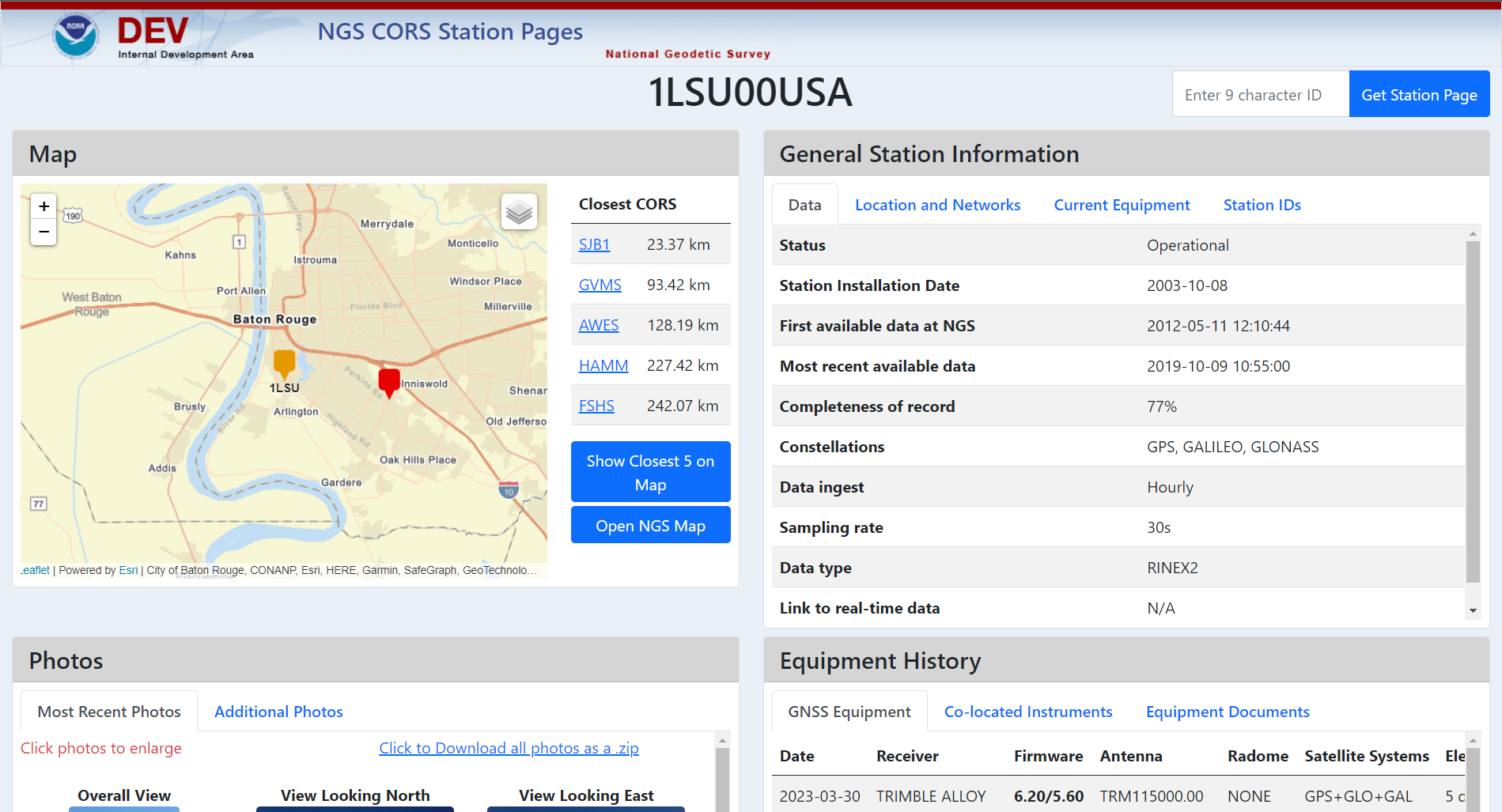 6.
MAP
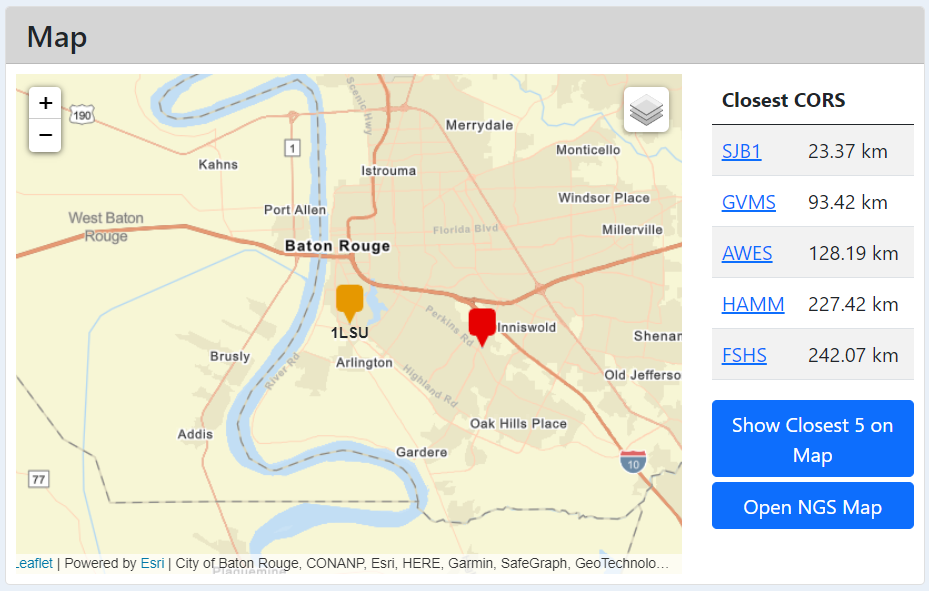 7.
General Station Information - Data
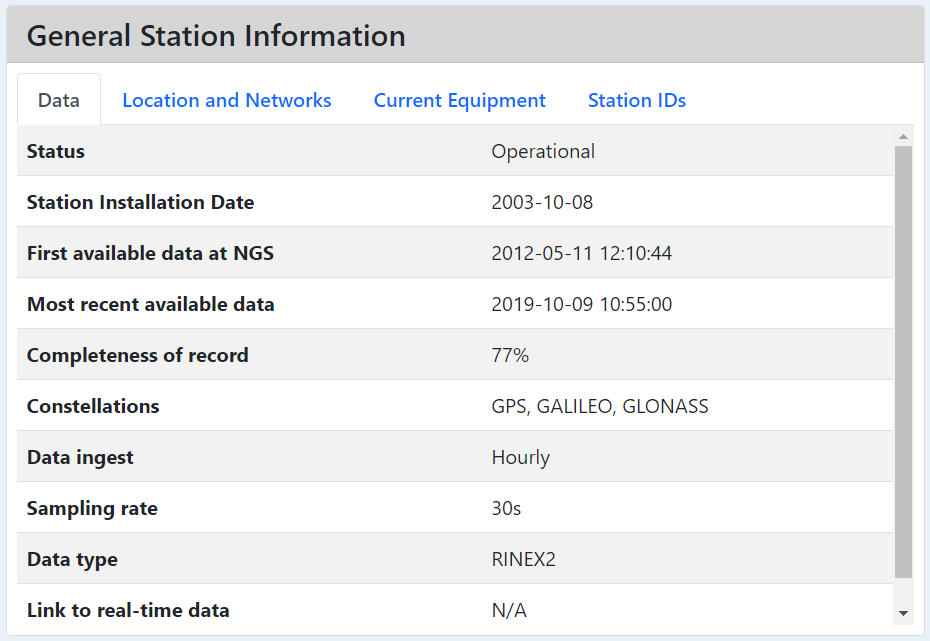 8.
General Station Information – Location and Networks
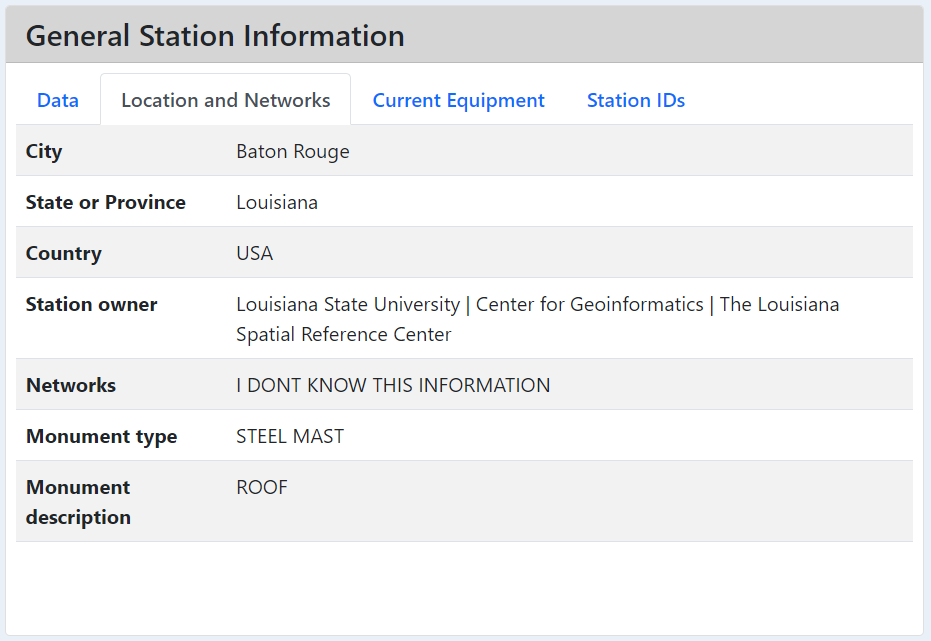 9.
General Station Information – Current Equipment
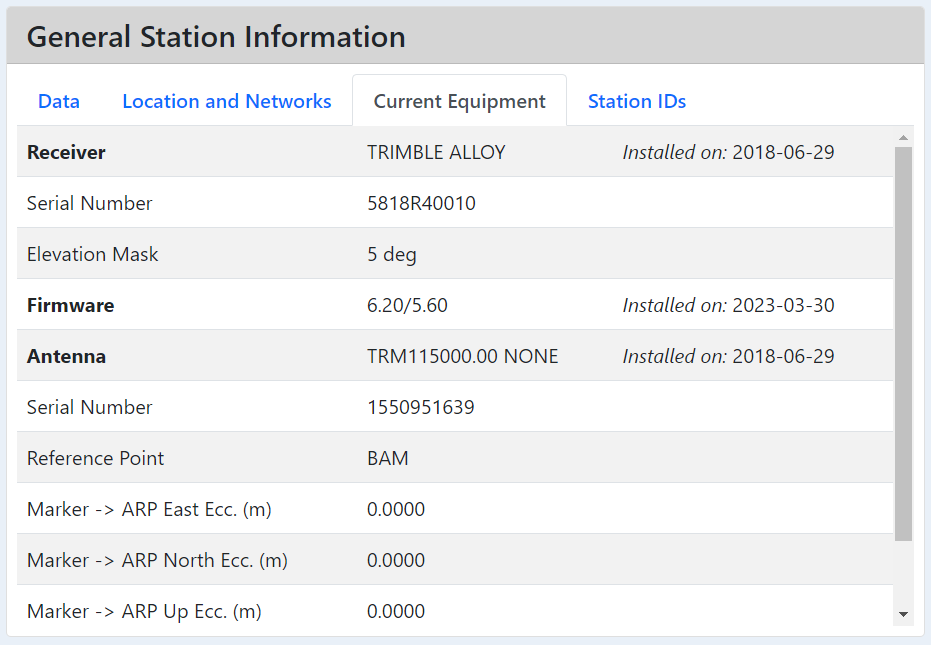 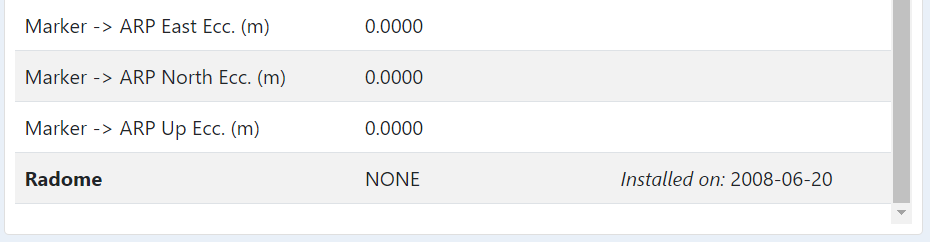 10.
General Station Information – Station IDs
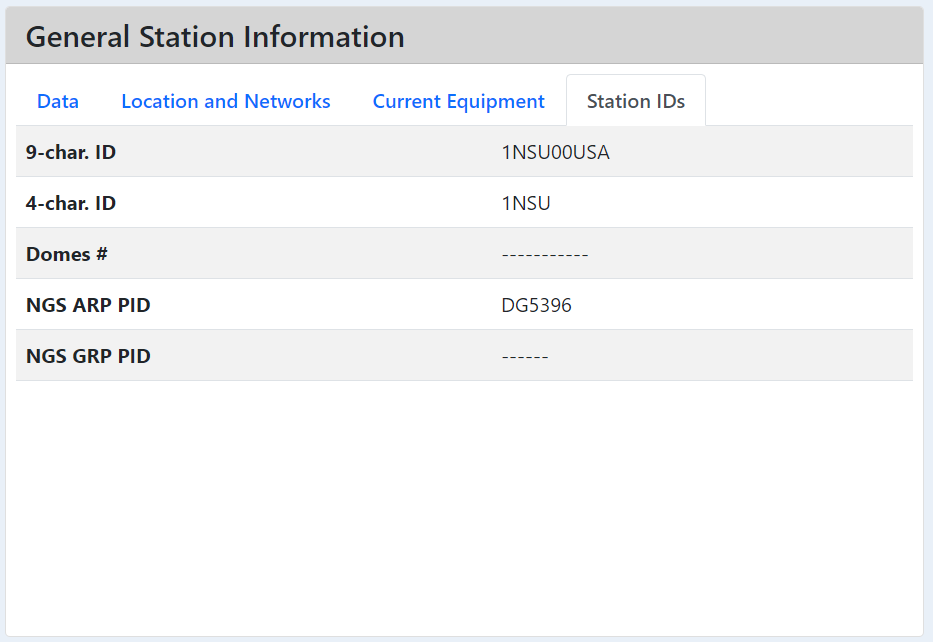 11.
Photos – Most Recent Photos
* All photos on the existing page will be accessible by scrolling down
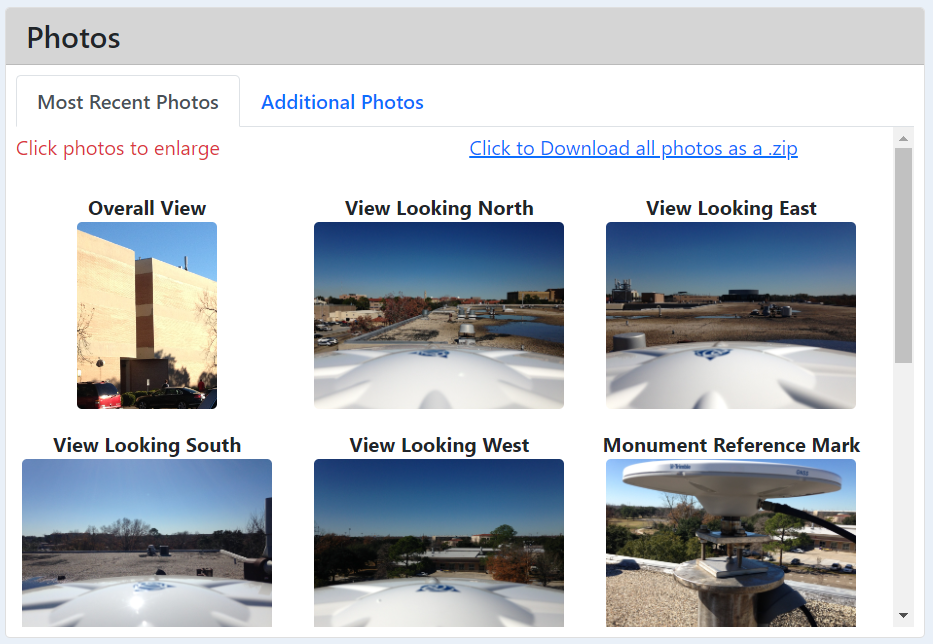 12.
Photos – Most Recent Photos
* Clicking on a photo will pop up a slideshow of larger images
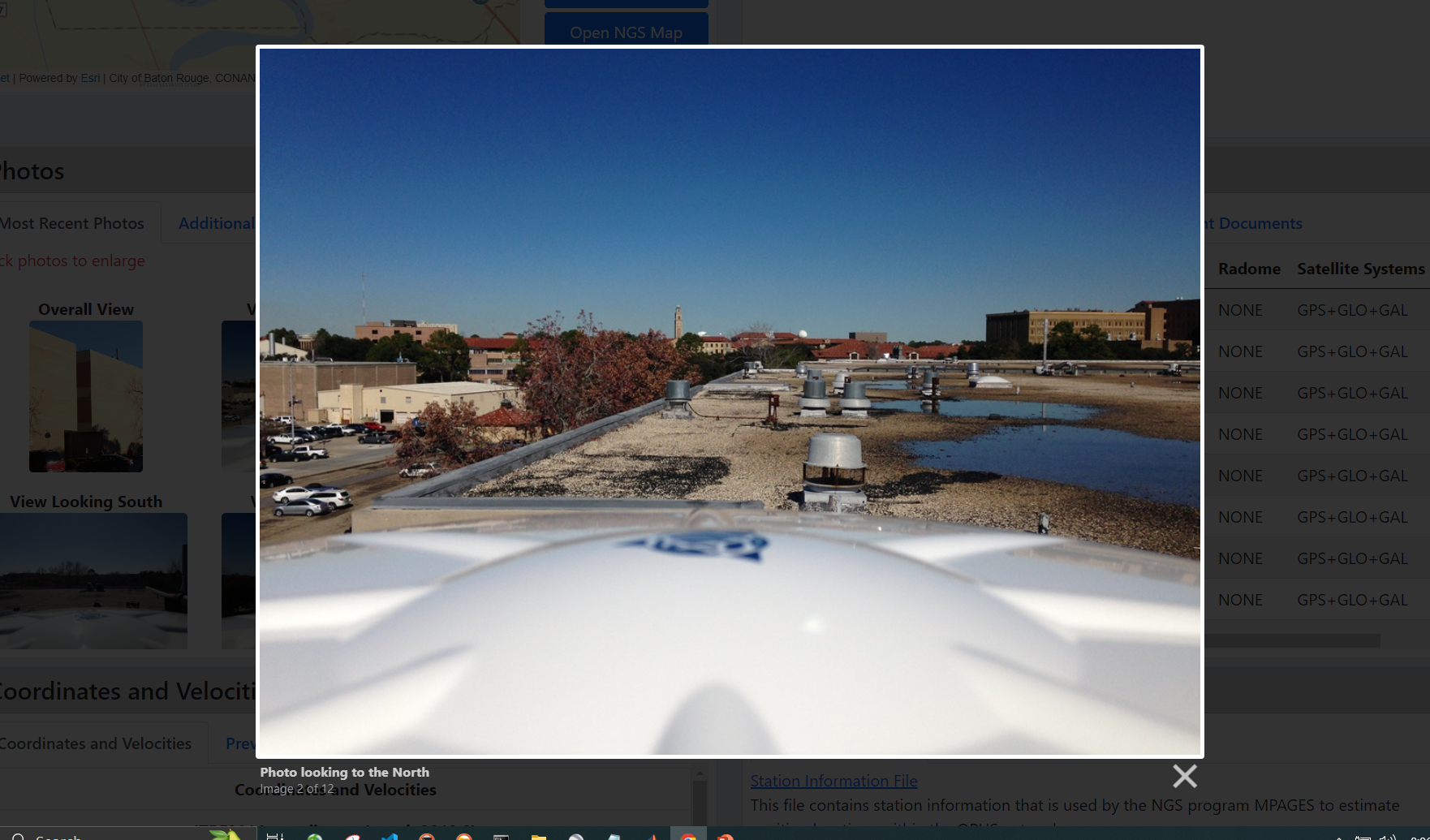 13.
Photos – Additional Photos
* Additional Photos are formatted the same as Most Recent Photos
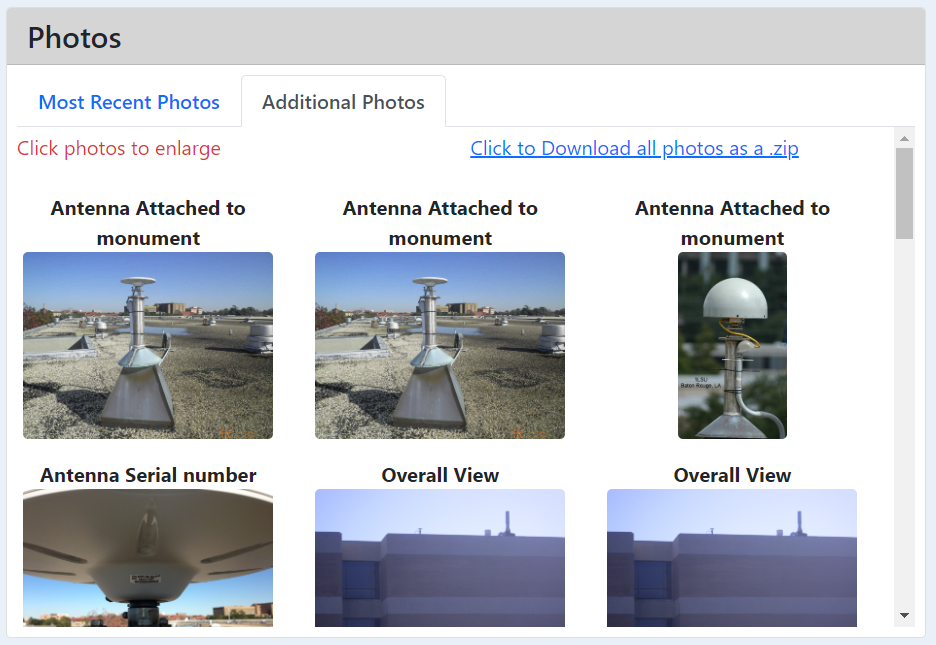 14.
Photos – Additional Photos
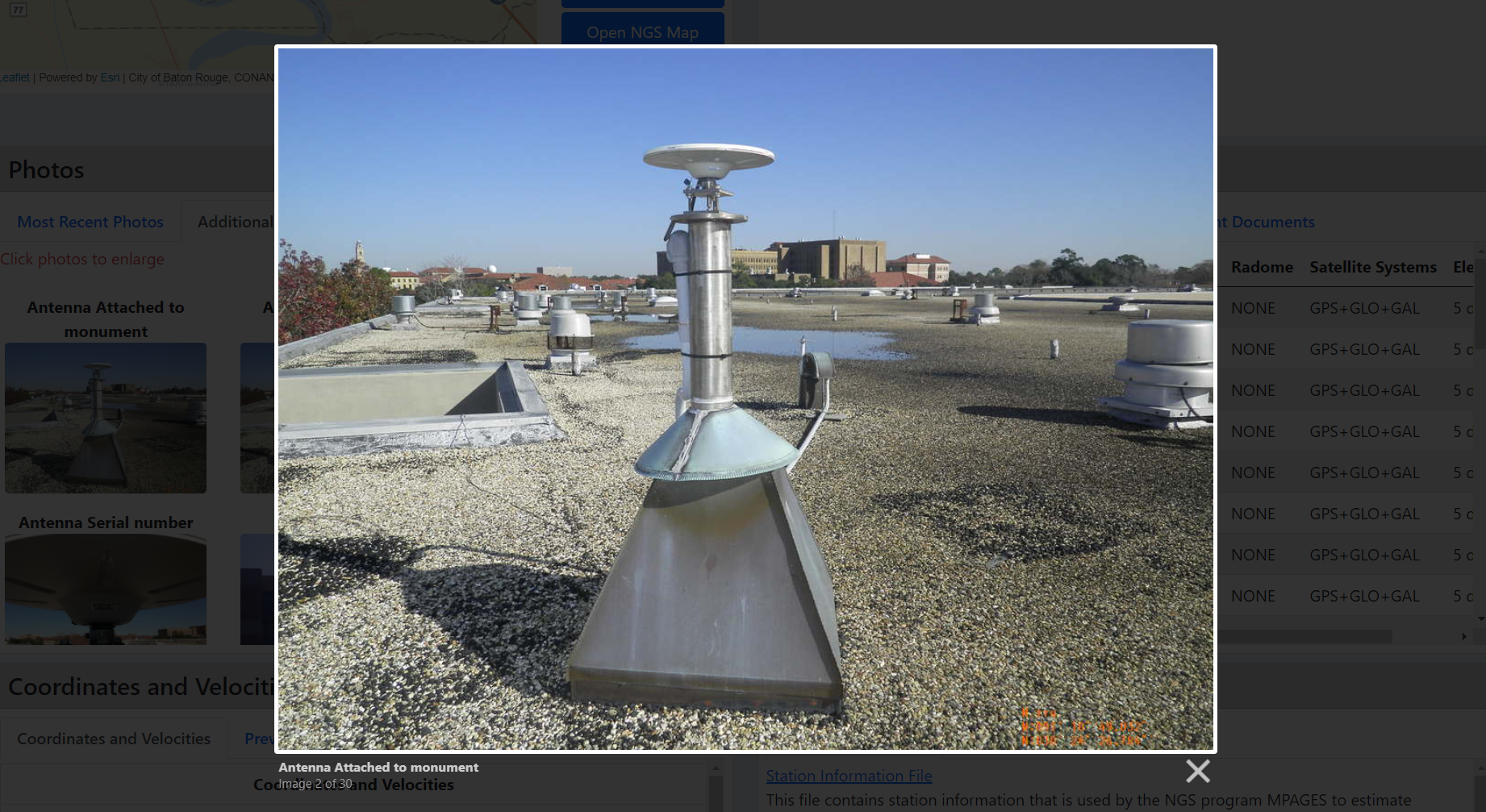 15.
Equipment History – GNSS Equipment (1/3)
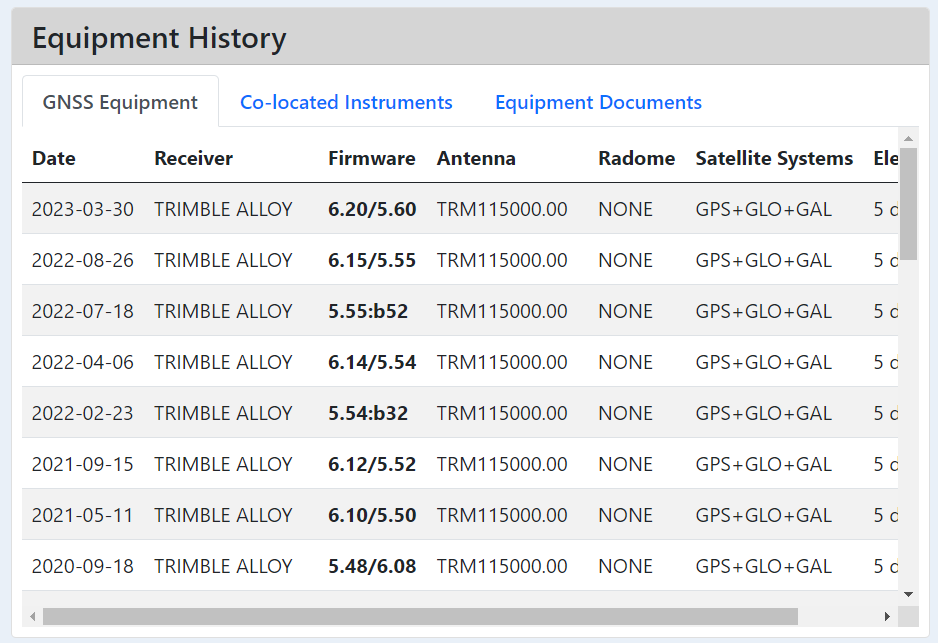 16.
Equipment History – GNSS Equipment (2/3)
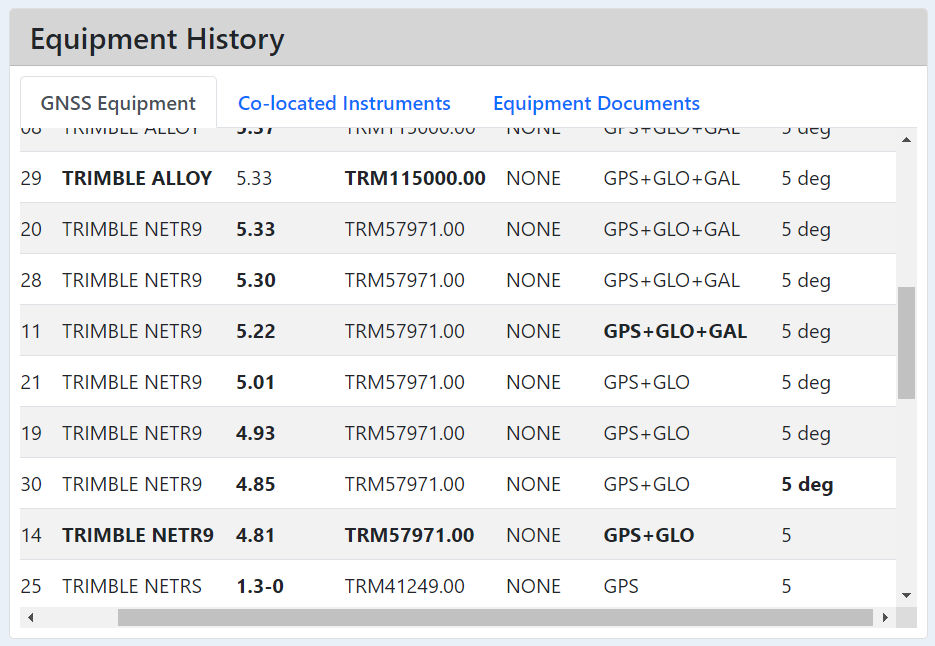 17.
Equipment History – GNSS Equipment (3/3)
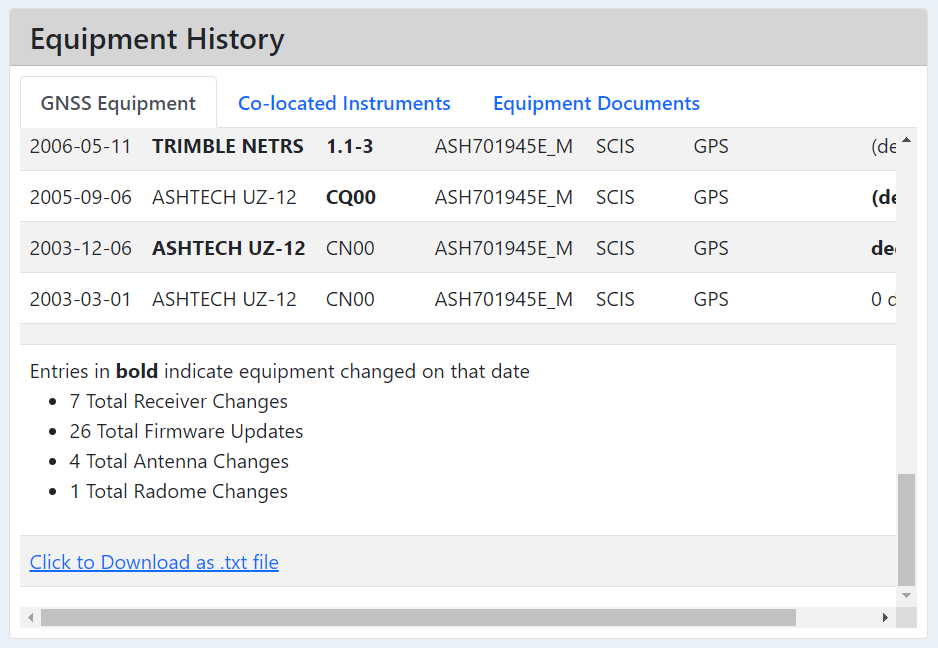 18.
Equipment History – Co-located Instruments (1/2)
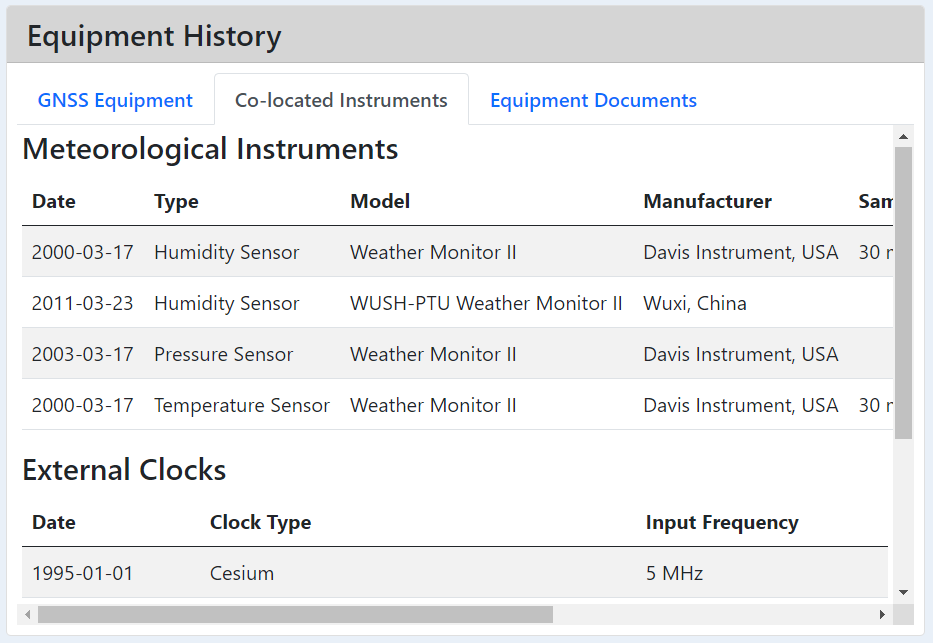 19.
Equipment History – Co-located Instruments (2/2)
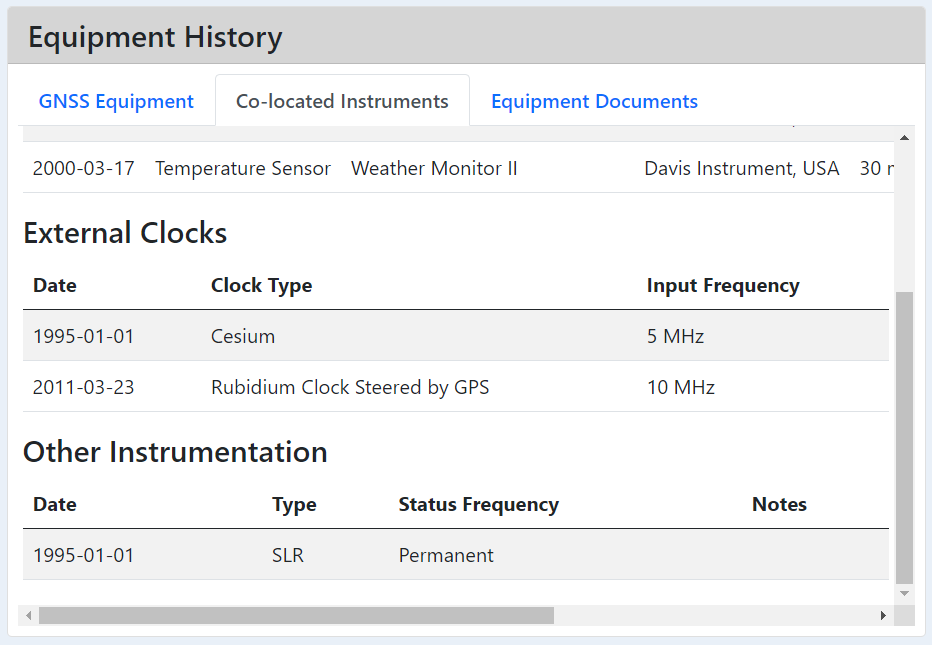 20.
Equipment History – Equipment Documents
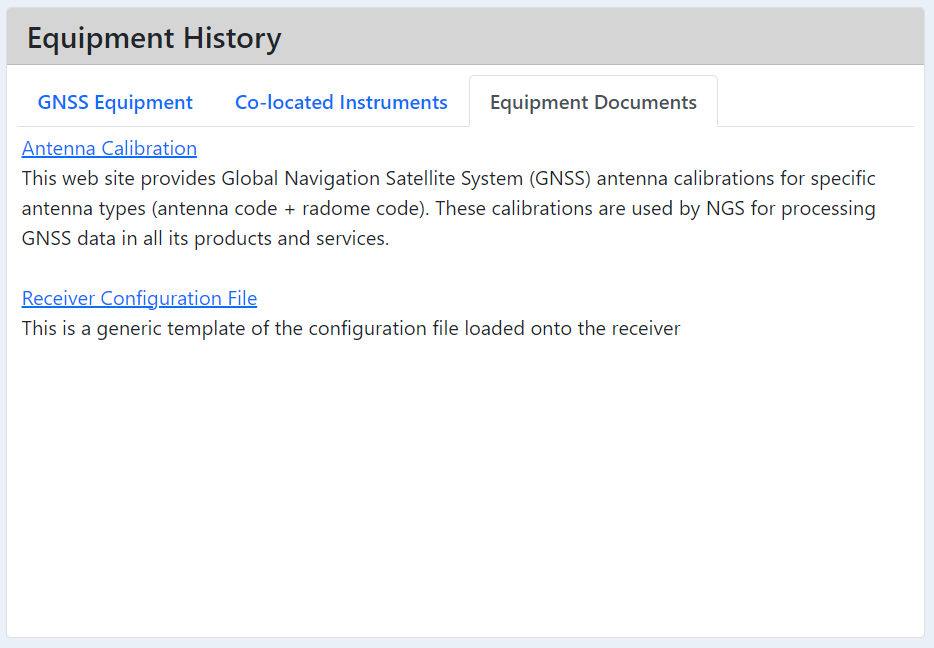 21.
Coordinates and Velocities – Current Coordinates and Velocities
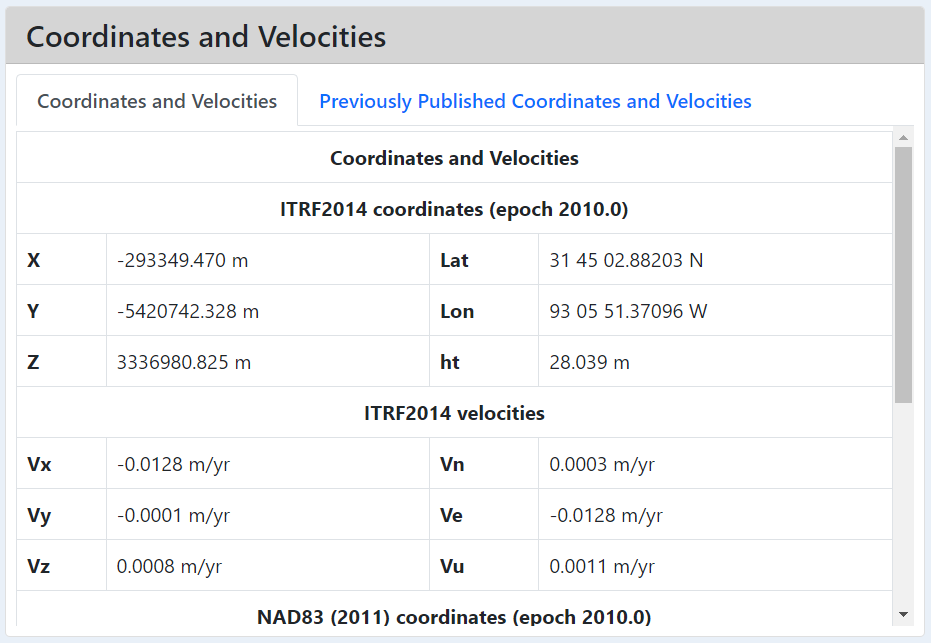 *The section has not been designed yet, at all*

*Please provide ample feedback regarding the reference frames, epochs, format (i.e. xyz vs lat/lon/ht), significant digits, PID reference, layout, etc that you would prefer to have*
22.
Coordinates and Velocities – Current Coordinates and Velocities
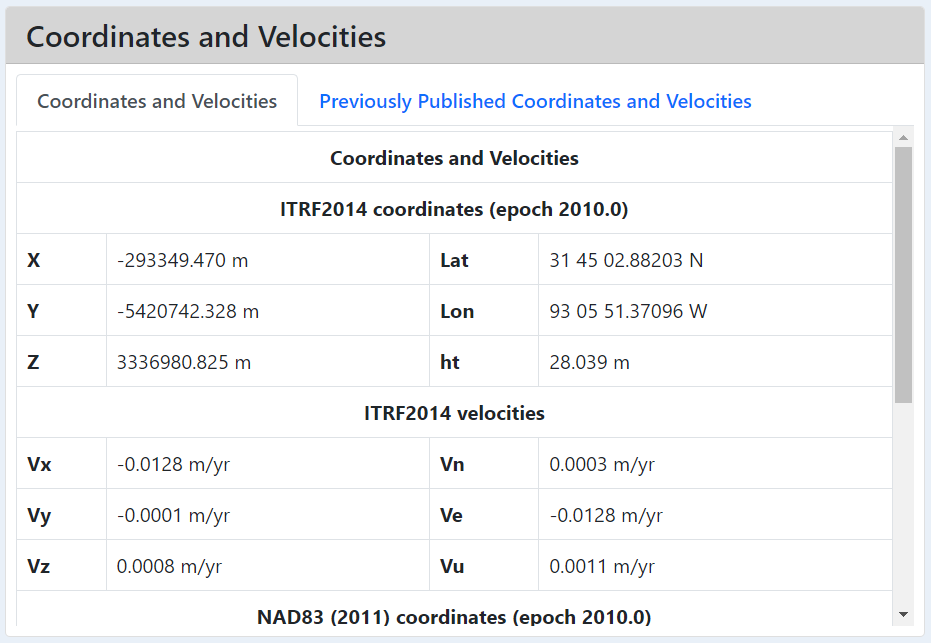 23.
Coordinates and Velocities – Previously Published Coordinates and Velocities
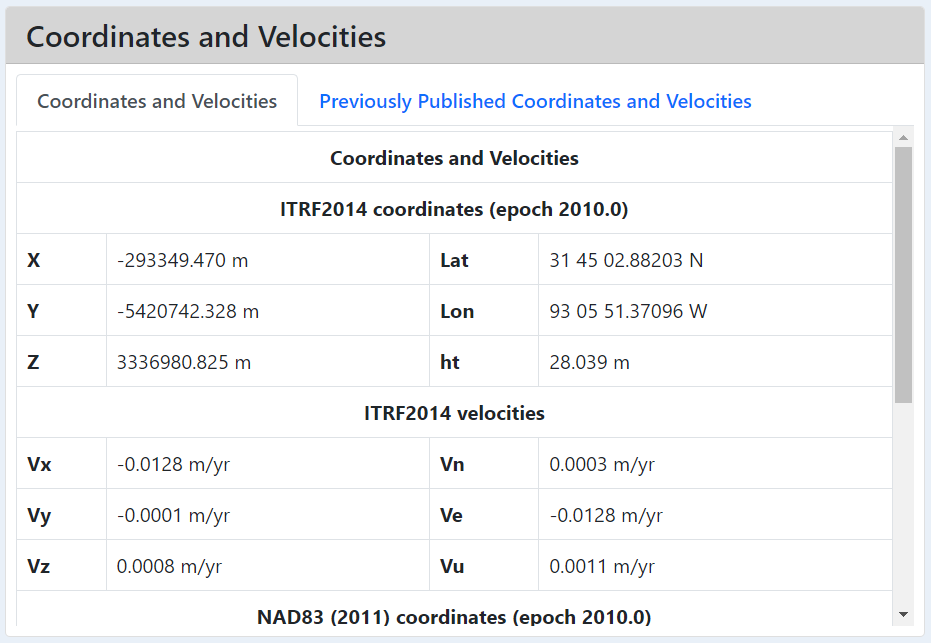 24.
Documents – Current Documents
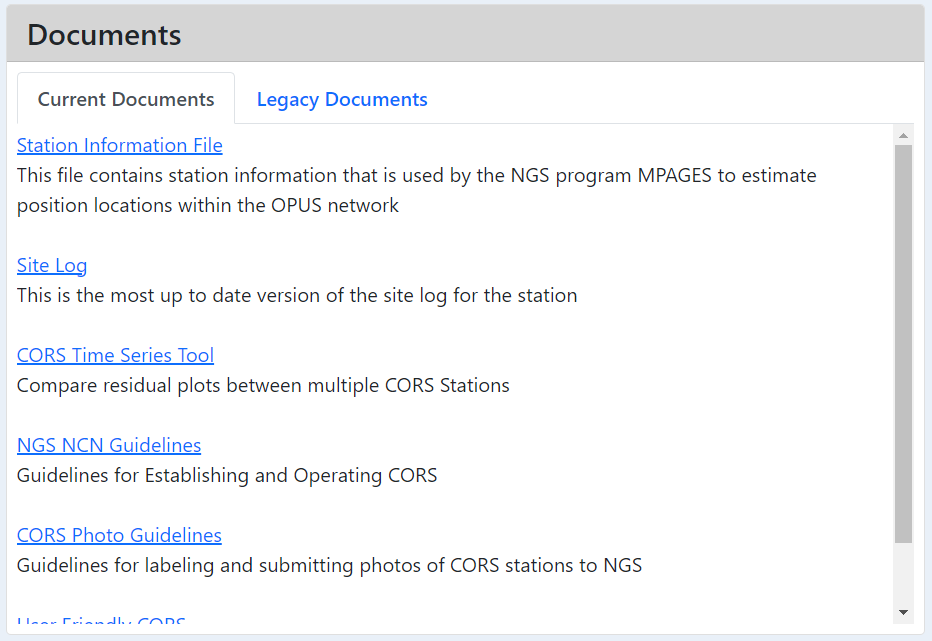 25.
Documents – Legacy Documents (1/2)
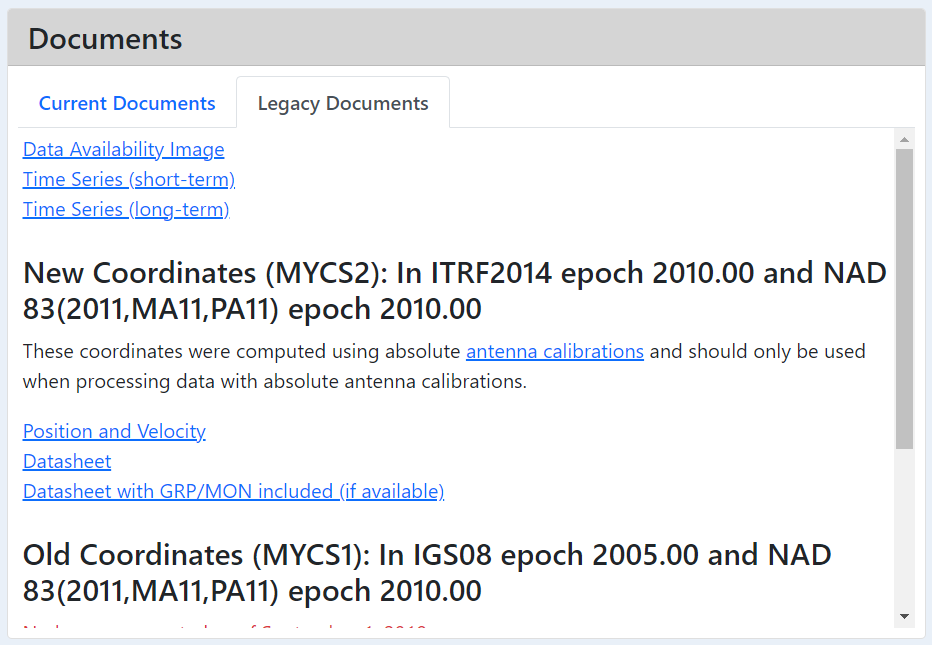 26.
Documents – Legacy Documents (2/2)
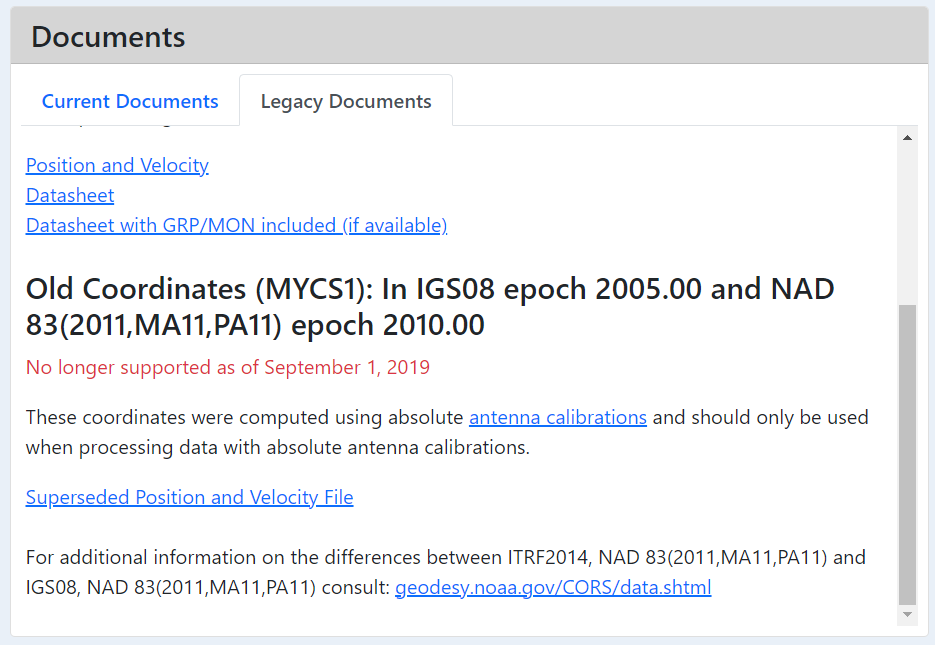 27.
Position Plot (1/2)
*This section will open on the 3 month setting*

*The other buttons will automatically set it to 1 month, 6 months, 1 year, year to date, and all settings*

*Custom ranges can be set by moving the slider bars at in the smaller bottom plot*

*If you hover the cursor over a daily position (dot) or the model (line) it will show you the date and the value for that position*
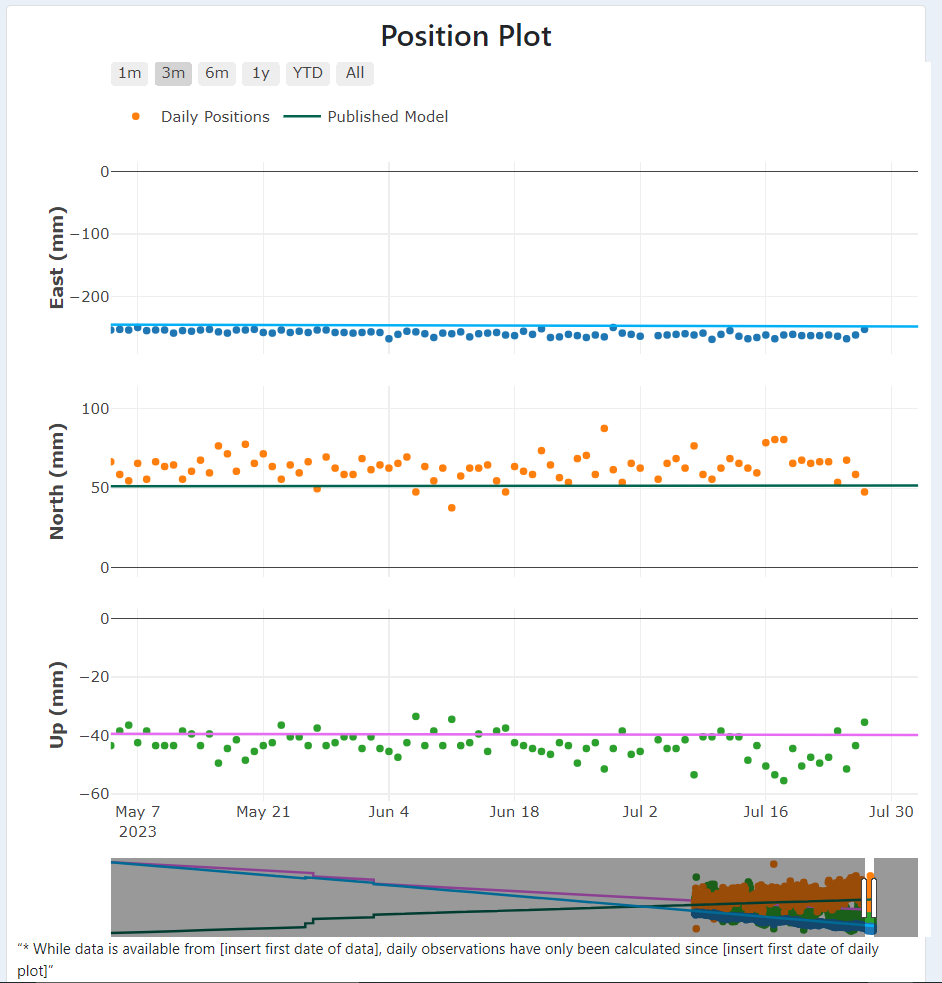 28.
Position Plot (2/2)
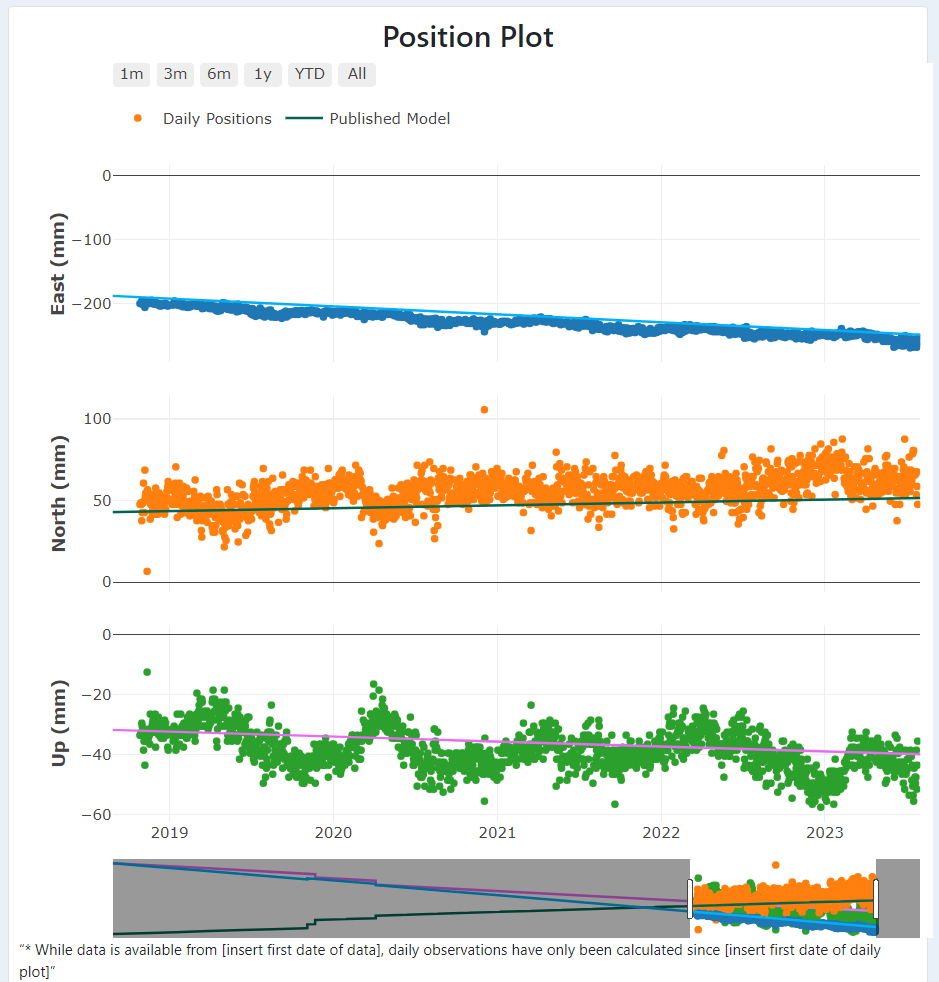 *Daily positions will only be able to be shown from 2018 GPS day 343 to present*

*If you would like information for multiple reference frames, antenna offsets, earthquake offsets, how the model is calculated, or data before 2018, please email me and let me know*
29.
Residual Plot (1/2)
*Daily positions and daily residuals are displayed side by side, but are not linked*
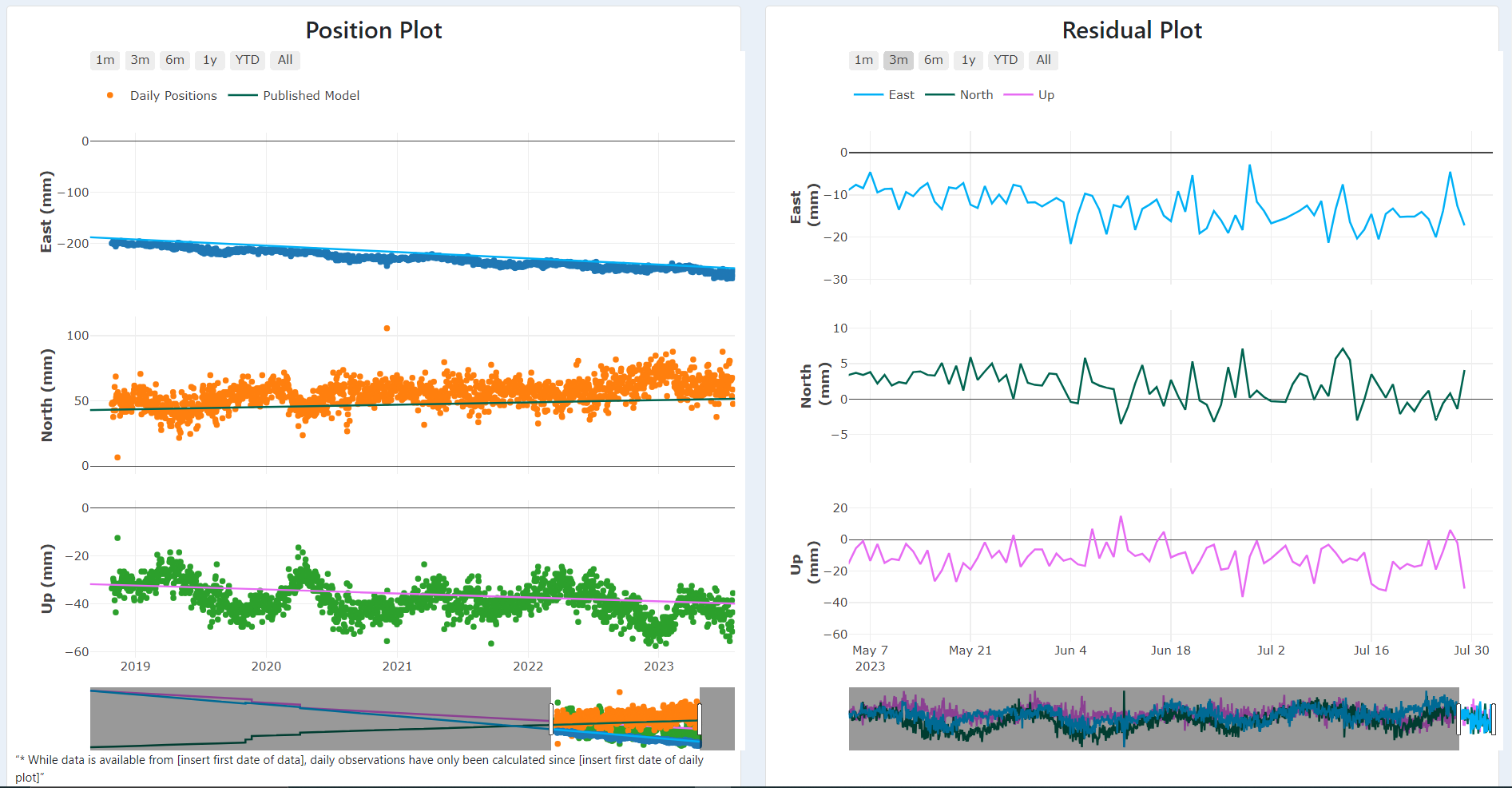 30.
Residual Plot (2/2)
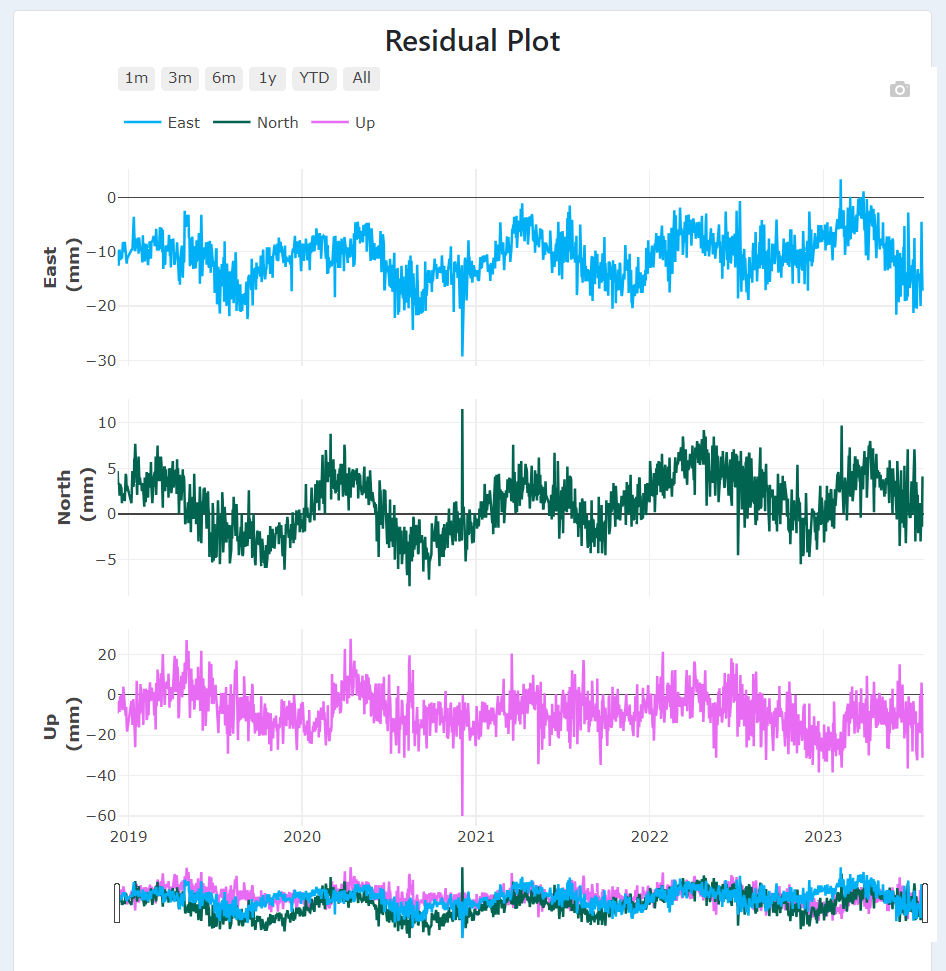 *These plots all function the similarly with the 1 month, 3 month, 6 month, 1 year, year to date, and all auto scaling settings*

*The slider bar at the bottom also functions similarly in all plots*

*Because there are no daily positions before 2018 (343) there are also no residuals prior to that date*

*As always, if there is something you would like to see done differently let me know*
31.
Daily Rinex2 Observations Plot
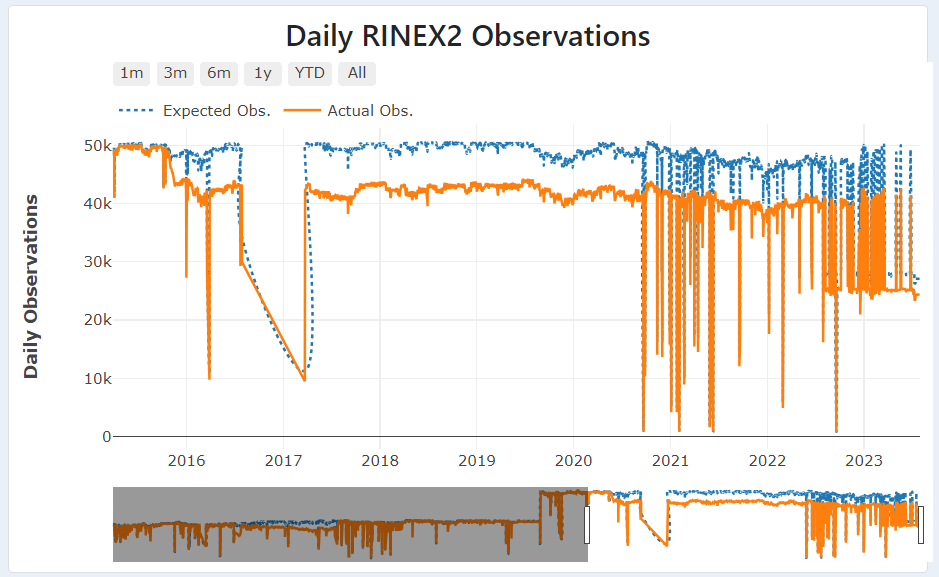 32.
Daily Rinex2 Cycle Slips Plot
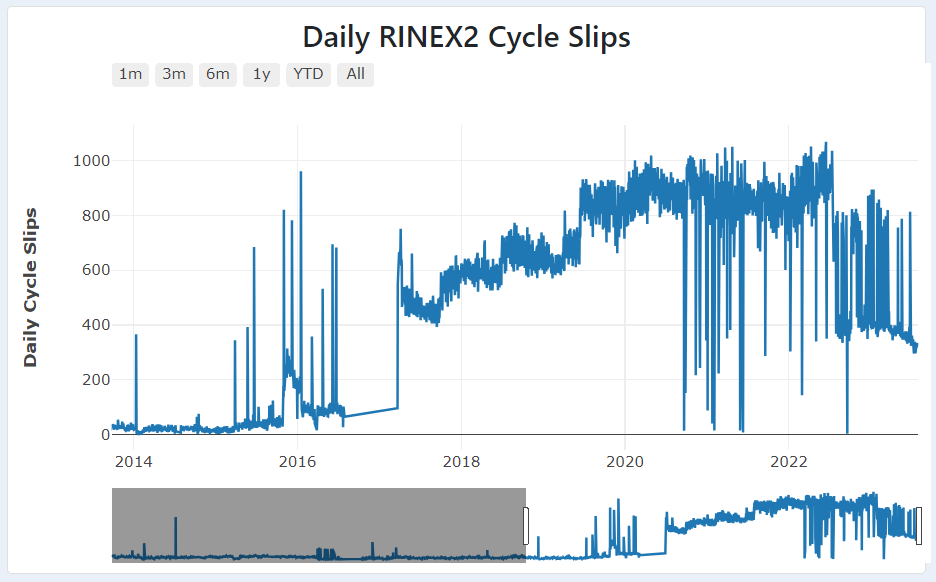 33.
Latency Plot
*We have not yet designed or loaded the data for the latency plot, but it is planned to show the latency of data arriving on the NGS servers*
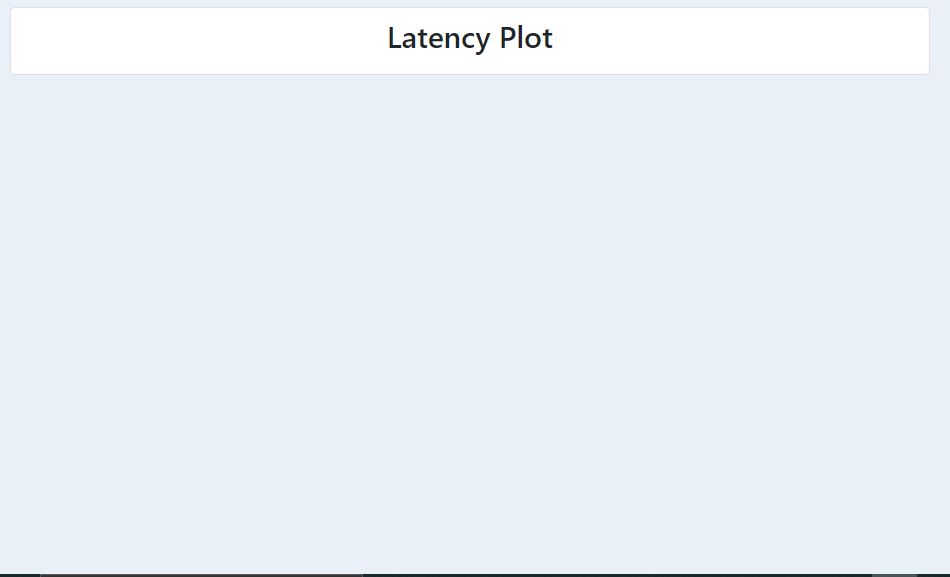 34.
Daily Rinex2 RMS Multipath Plot
*The mp1 and mp2 values are updated daily and represent the total multipath for all constellations*
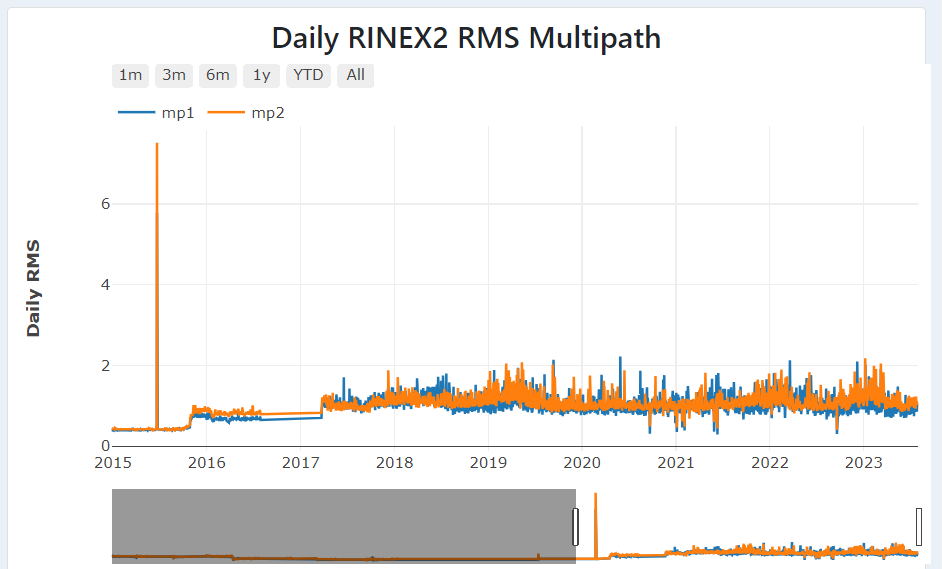 35.
Any Missing Sections?
Those are all of the sections we currently have plans on providing information for at each station, if you feel there is relevant information missing, please let me know:

Dr. Kimber DeGrandpre NGS.Feedback@noaa.gov

Thank you for your time!